التمهيد
أمثلة
تحليل وحيدات الحد
مفاهيم1
مفاهيم2
الواجب
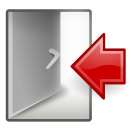 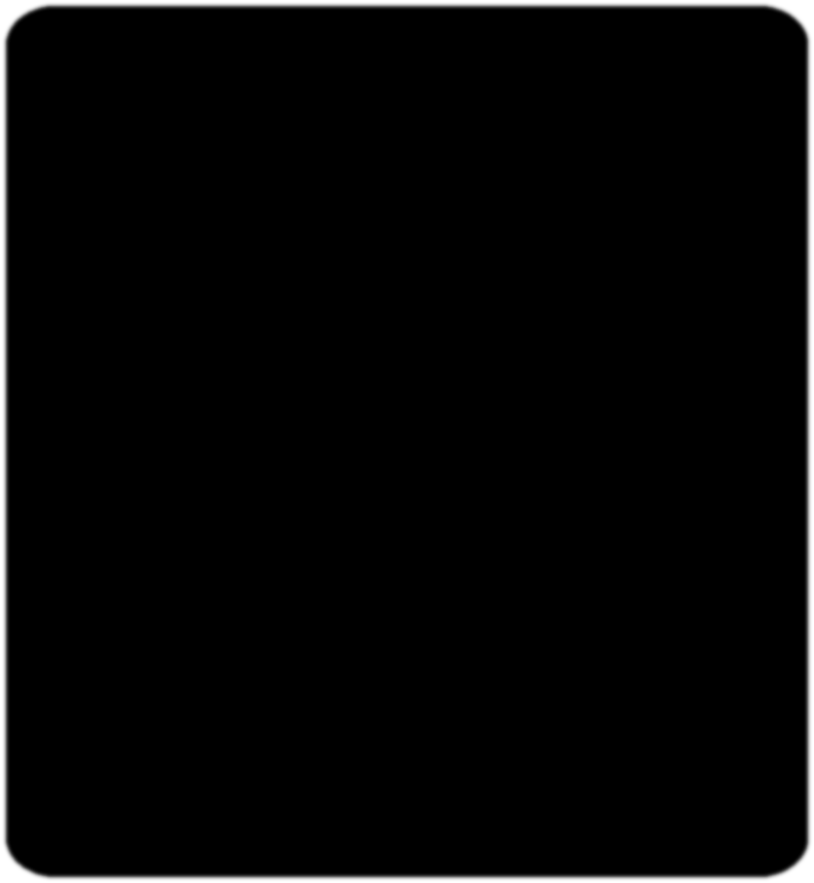 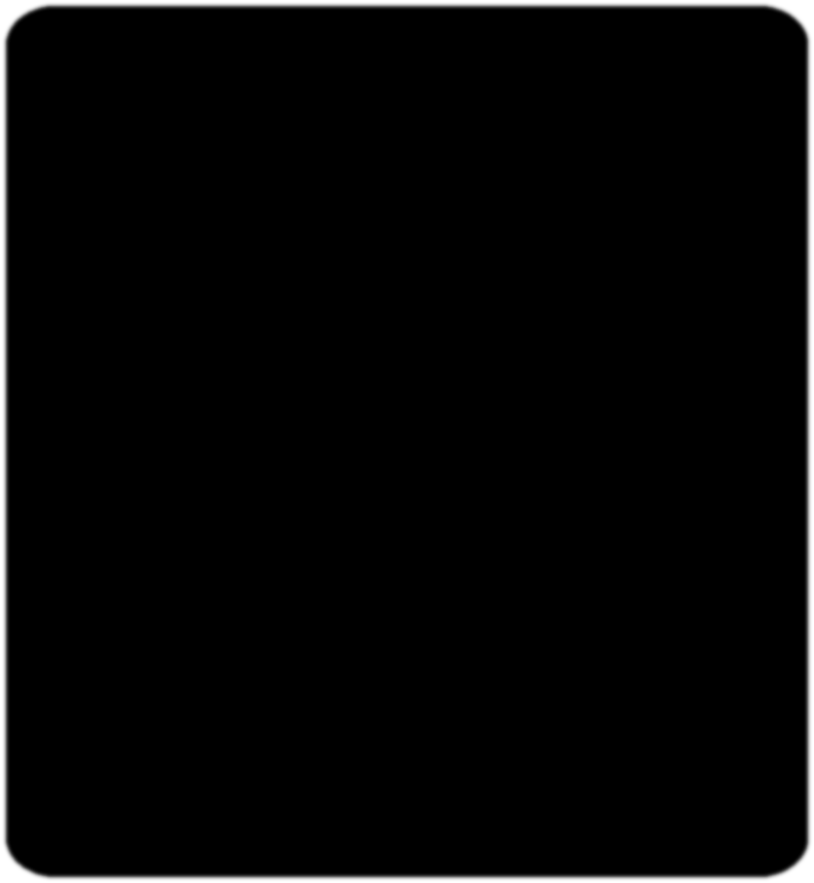 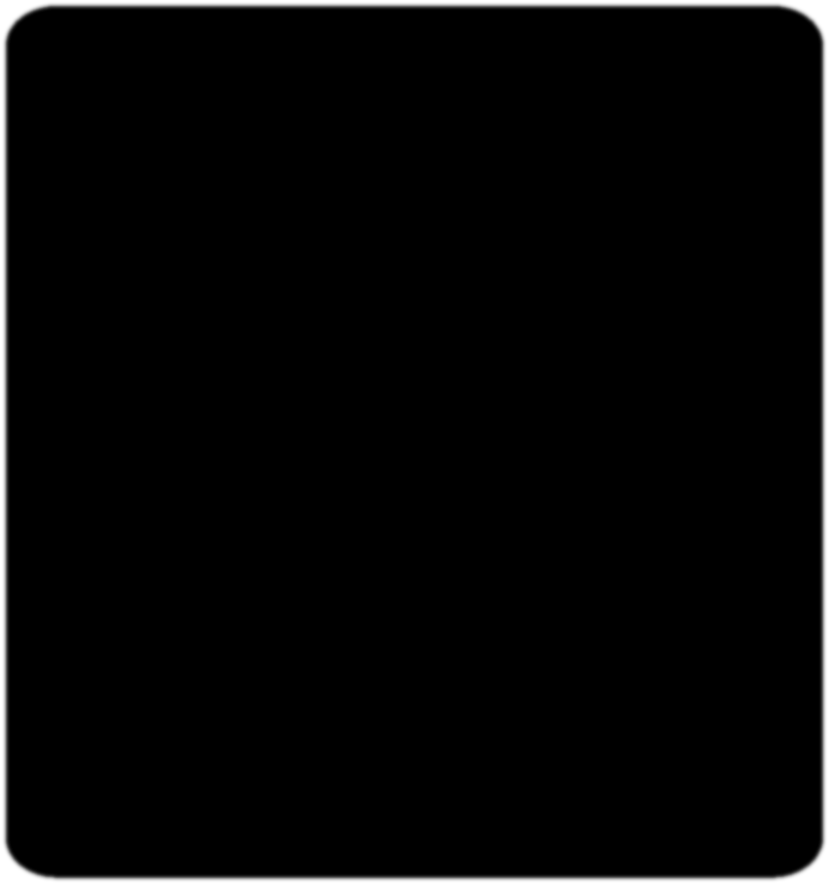 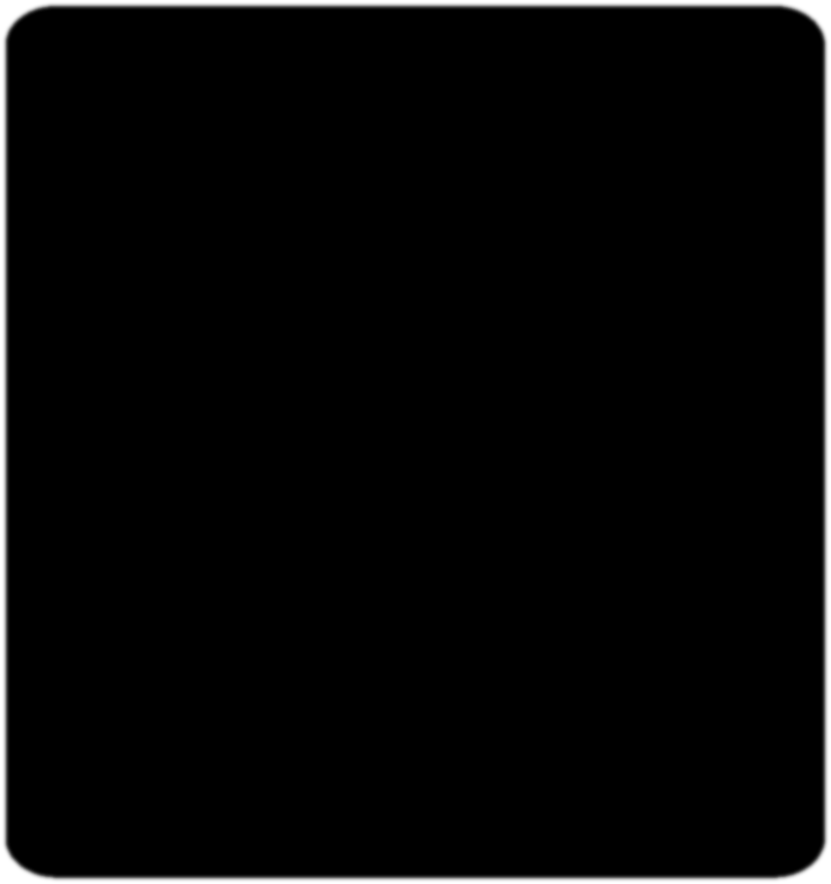 و الآن ...؟
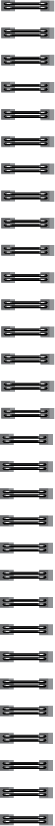 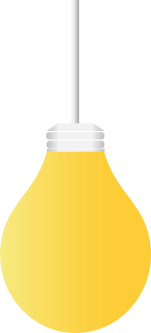 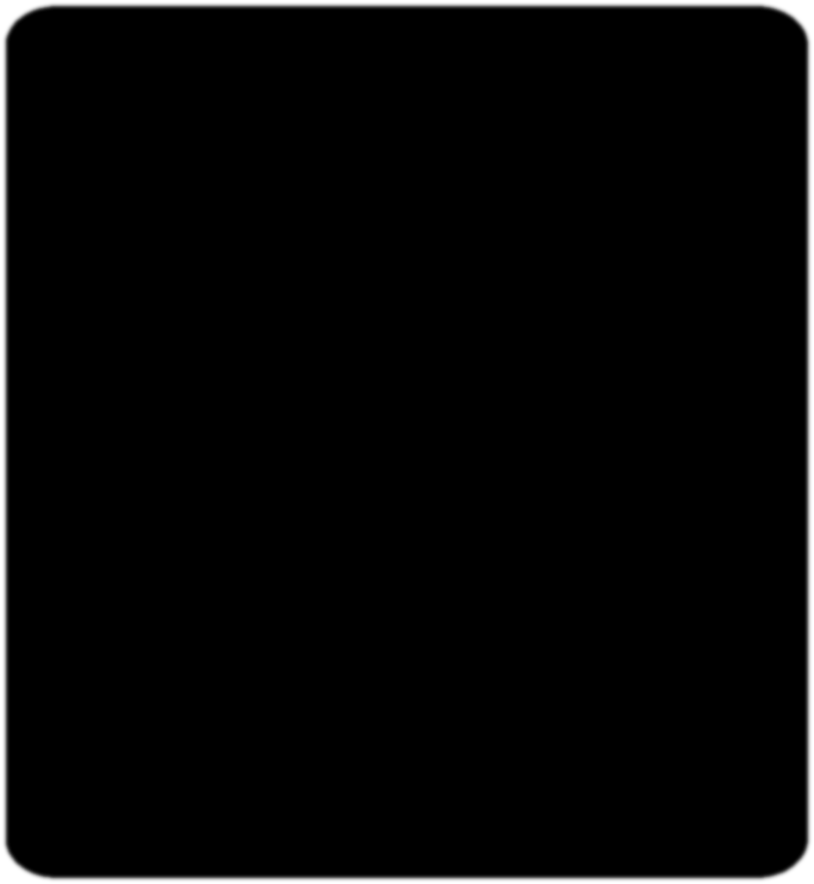 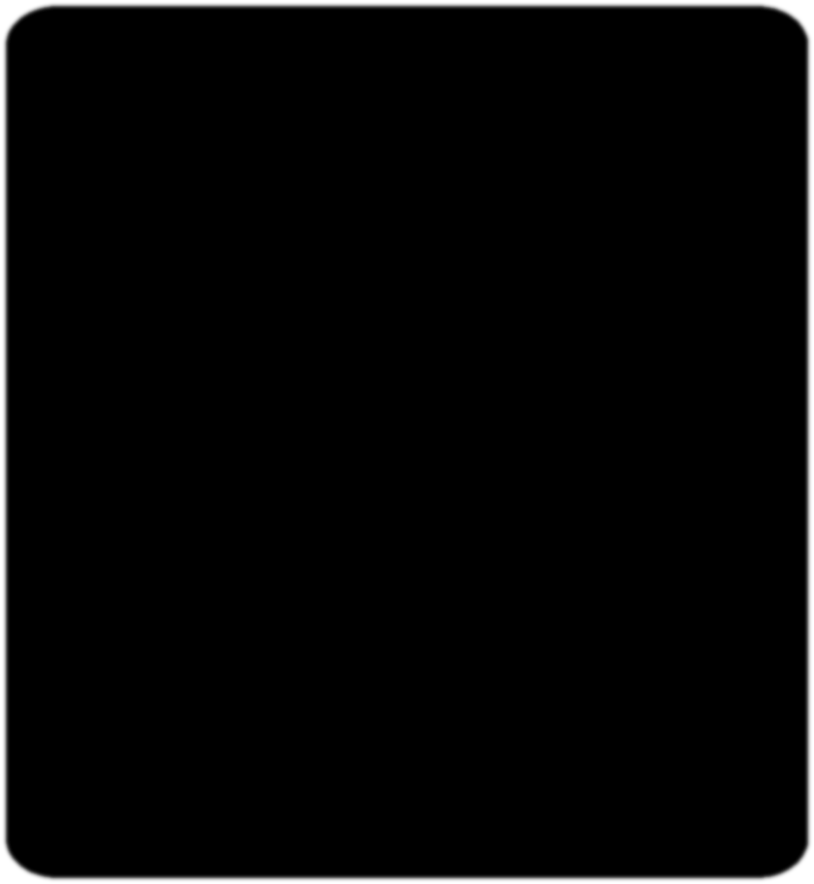 التمهيد
ماذا تعلمنا سابقا ً ؟
التمهيد
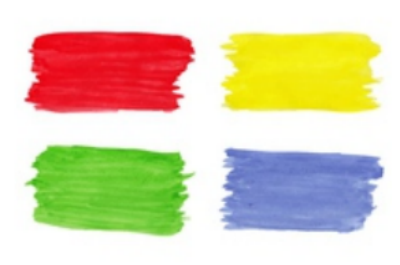 أحلل وحيدة الحد إلى عواملها
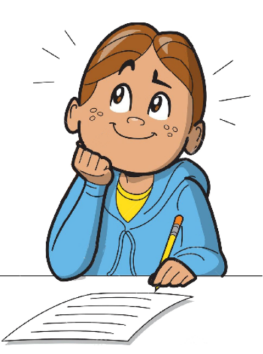 ضرب وحيدات الحد وقسمتها
أمثلة
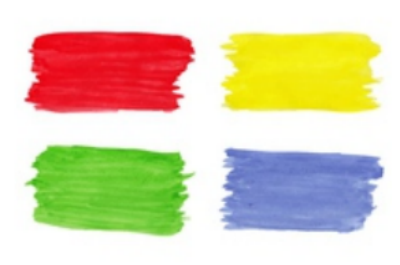 أجد القاسم المشترك الأكبر لوحيدات الحد
مفاهيم 1
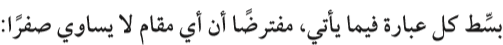 1 × 10
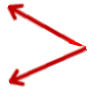 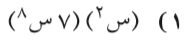 مفاهيم2
10
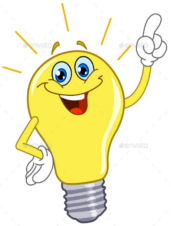 2 × 5
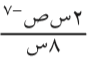 الواجب
10 = 1 × 2 × 5
1
2
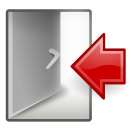 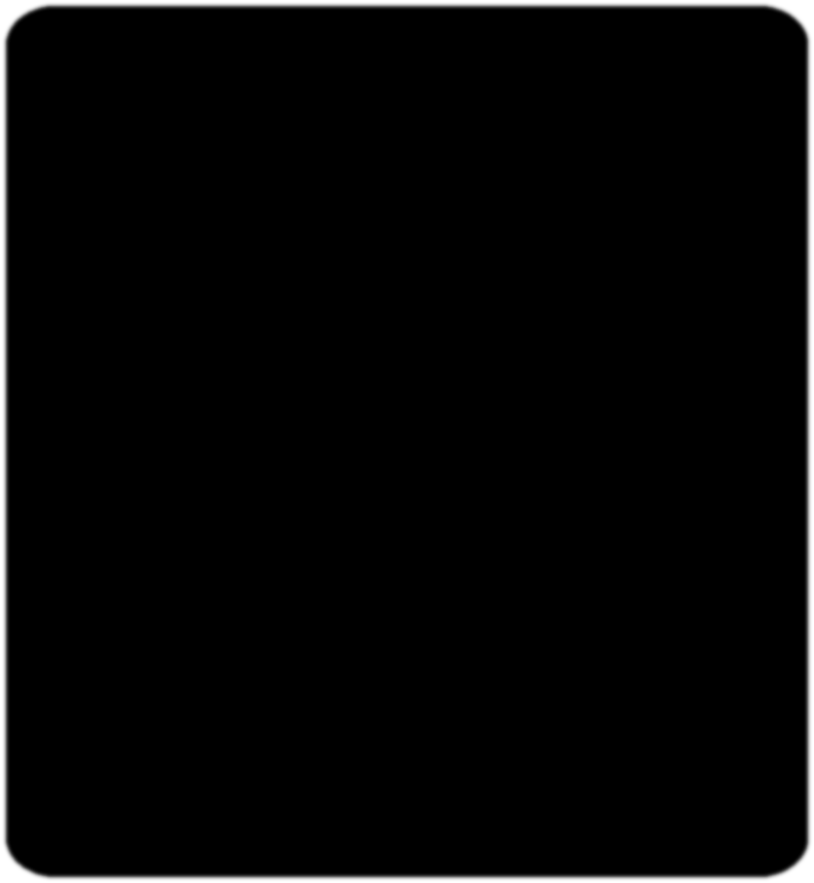 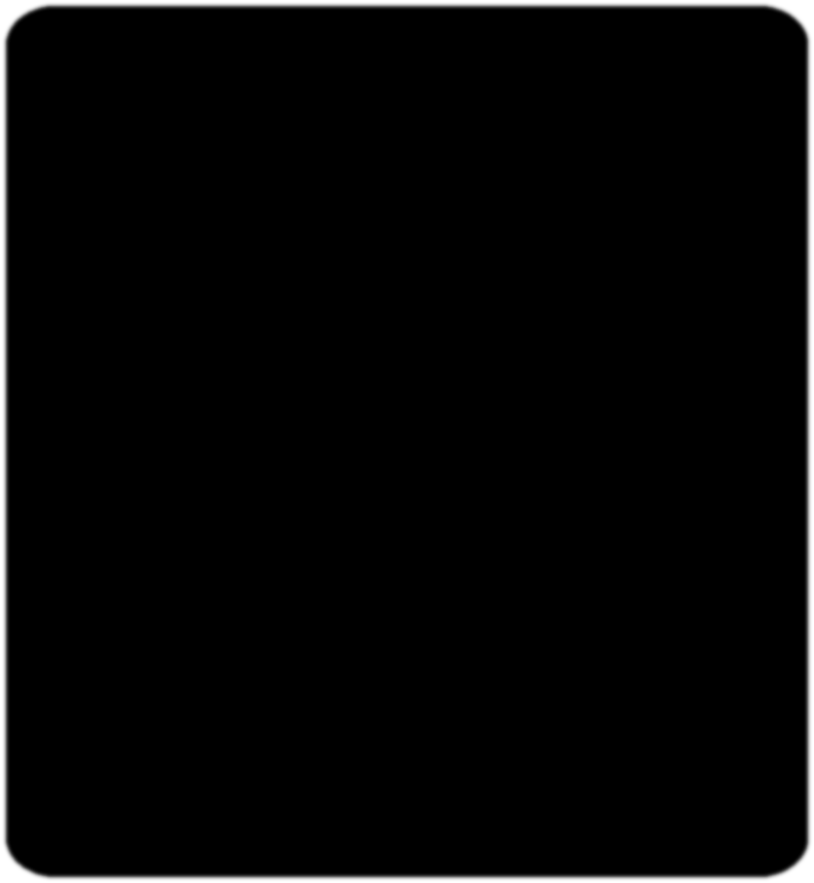 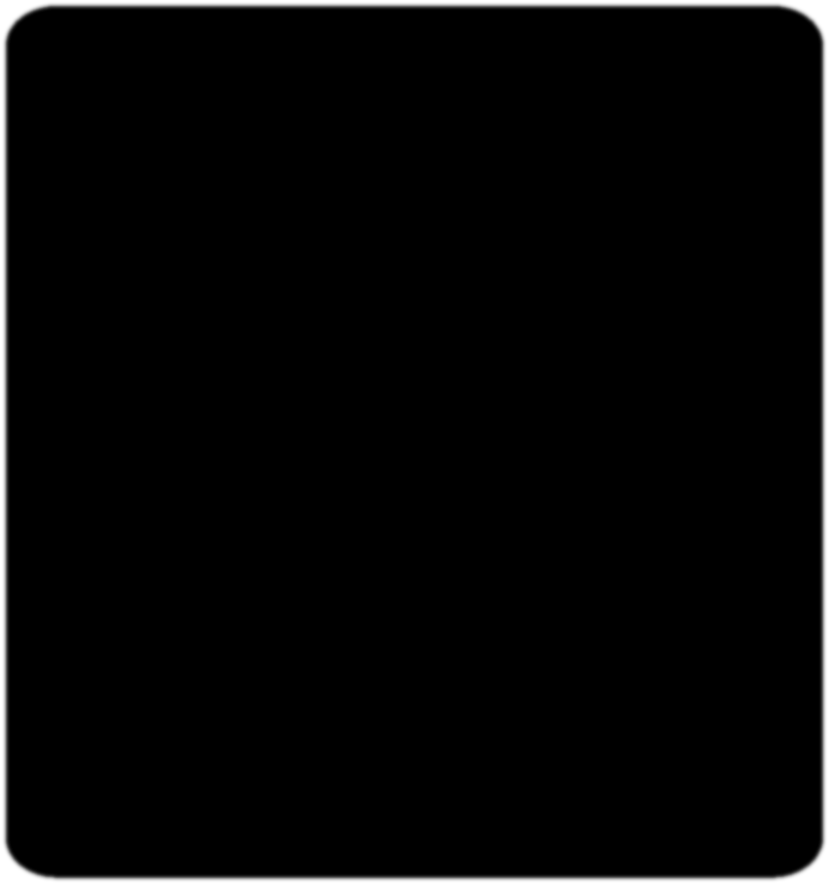 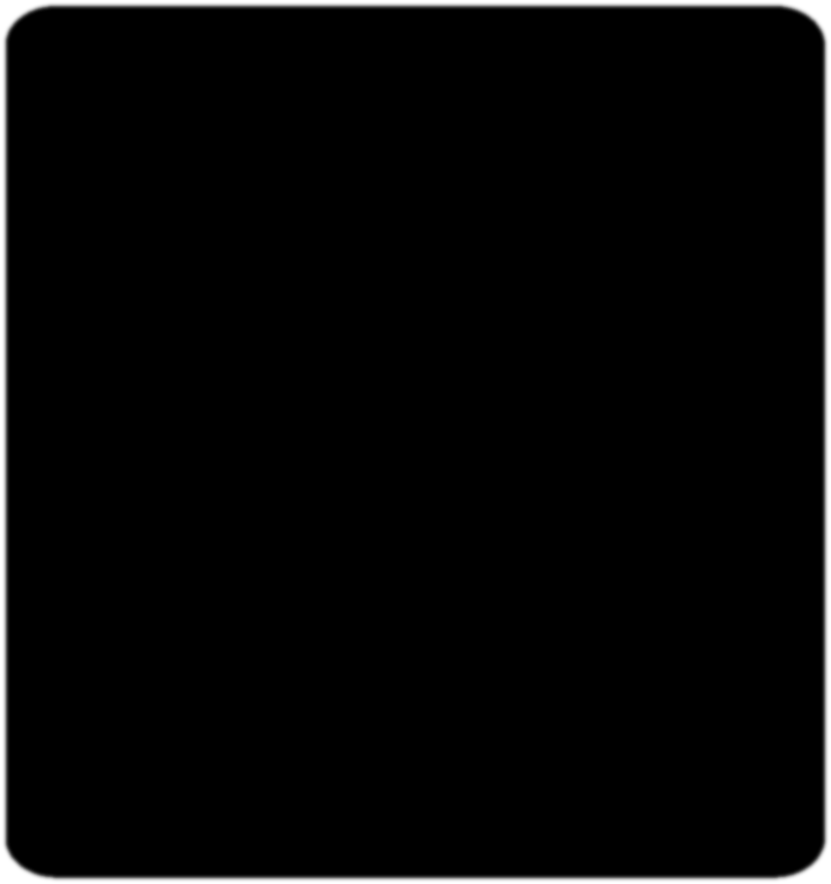 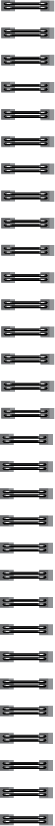 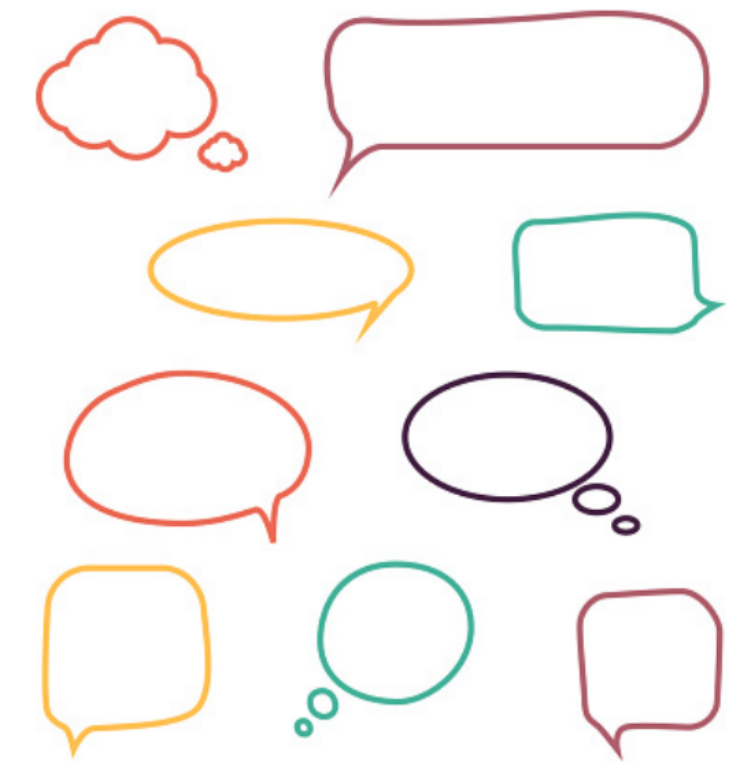 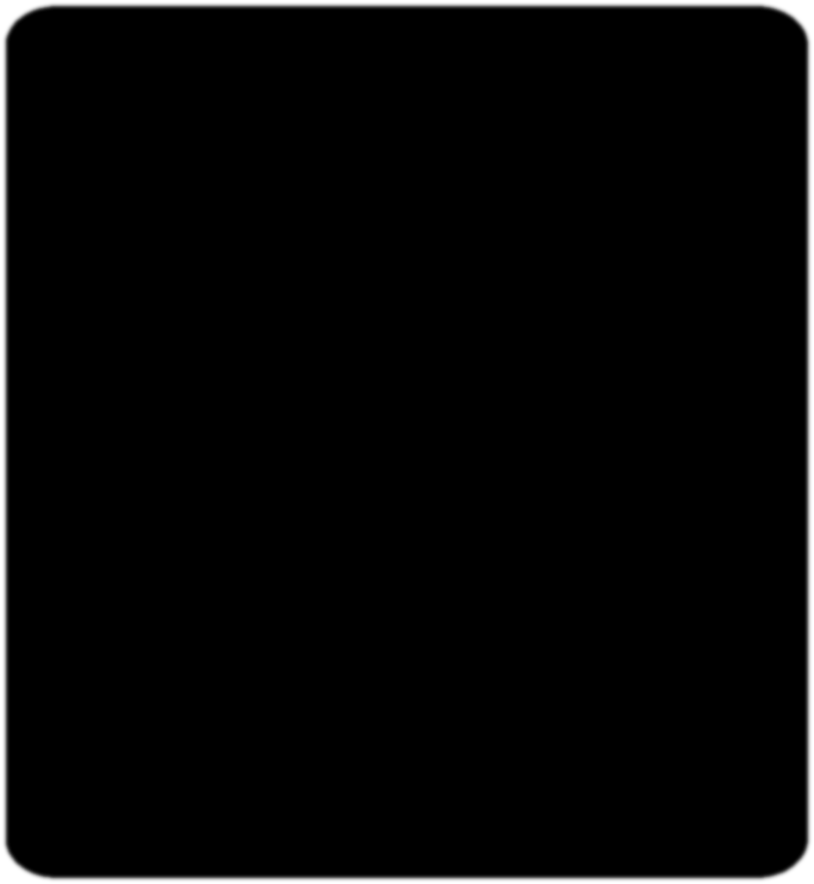 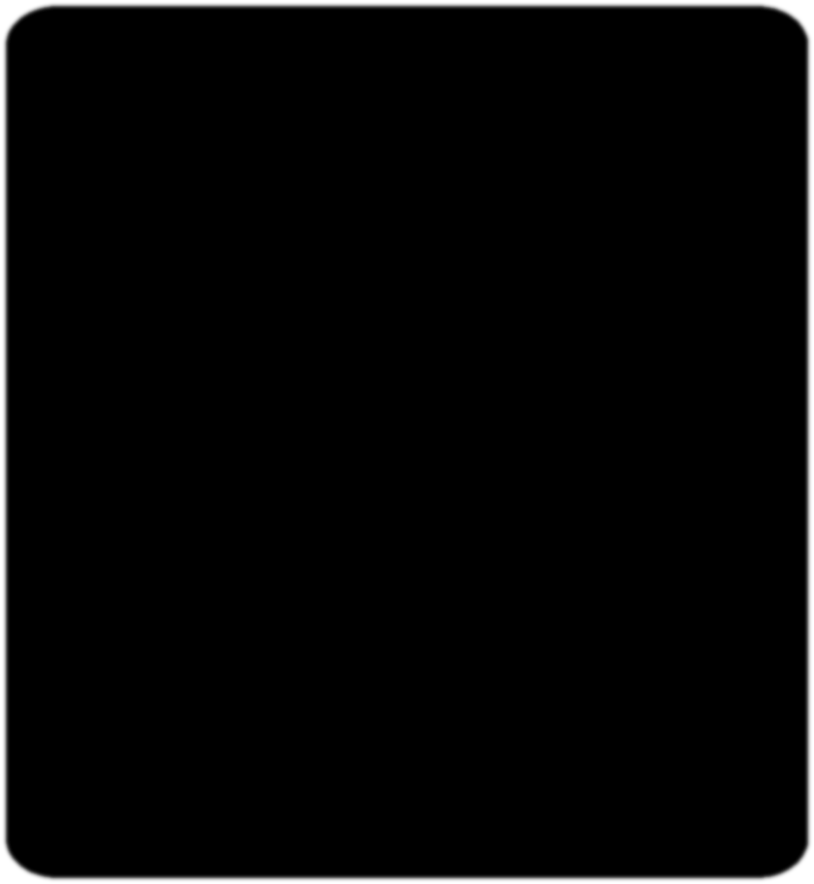 مفهوم
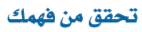 التمهيد
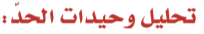 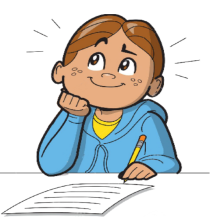 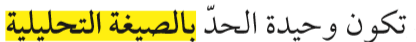 أمثلة
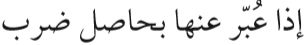 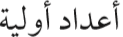 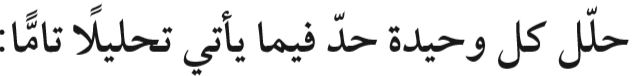 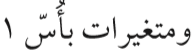 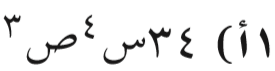 مفاهيم 1
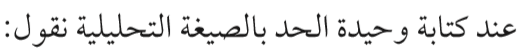 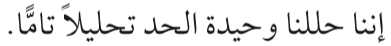 مفاهيم2
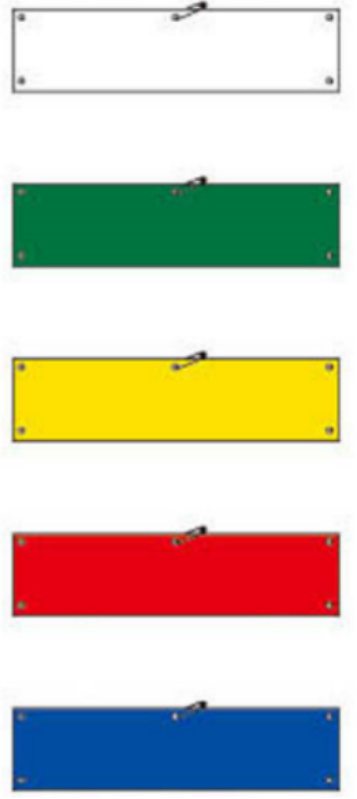 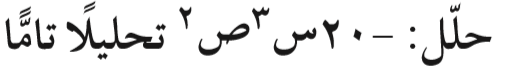 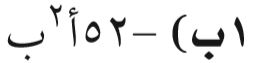 الواجب
3
4
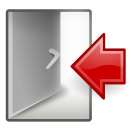 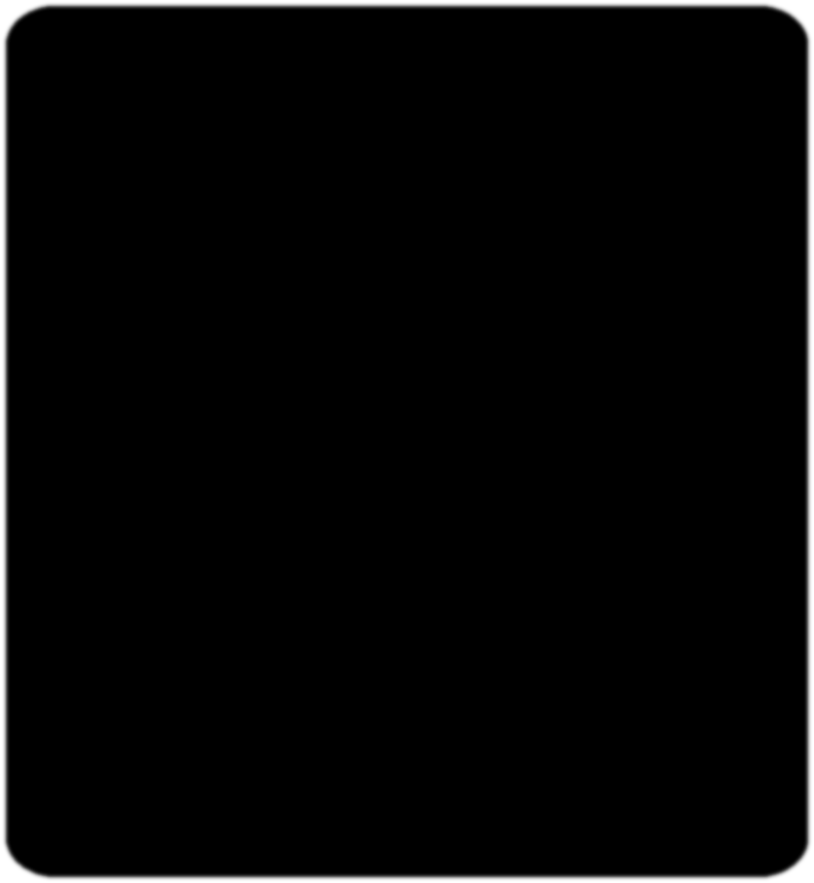 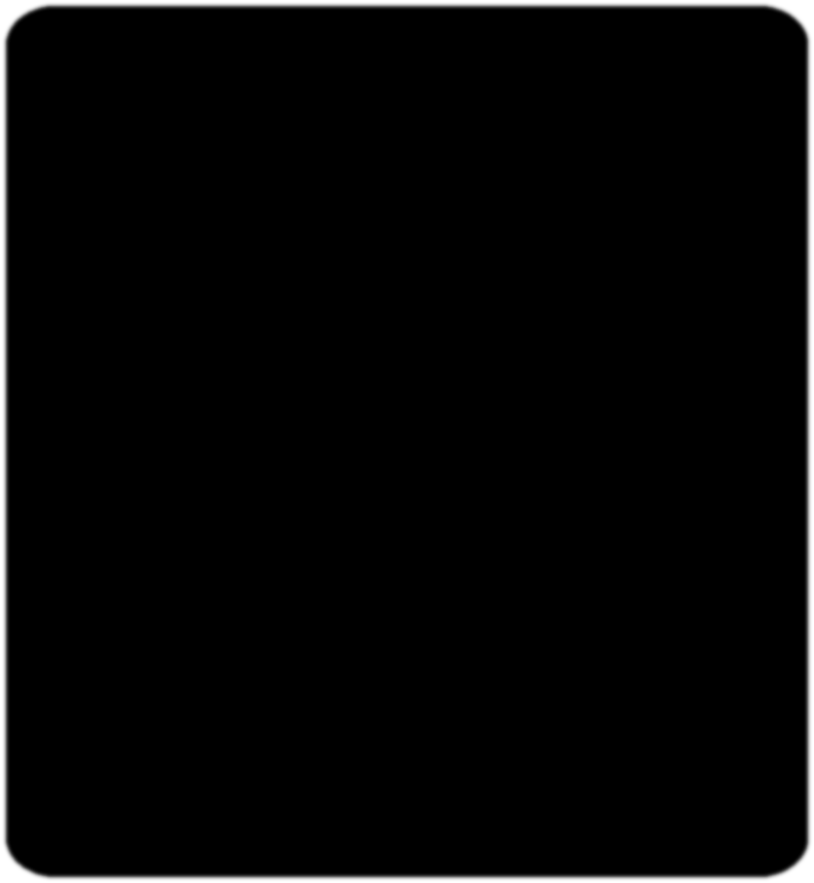 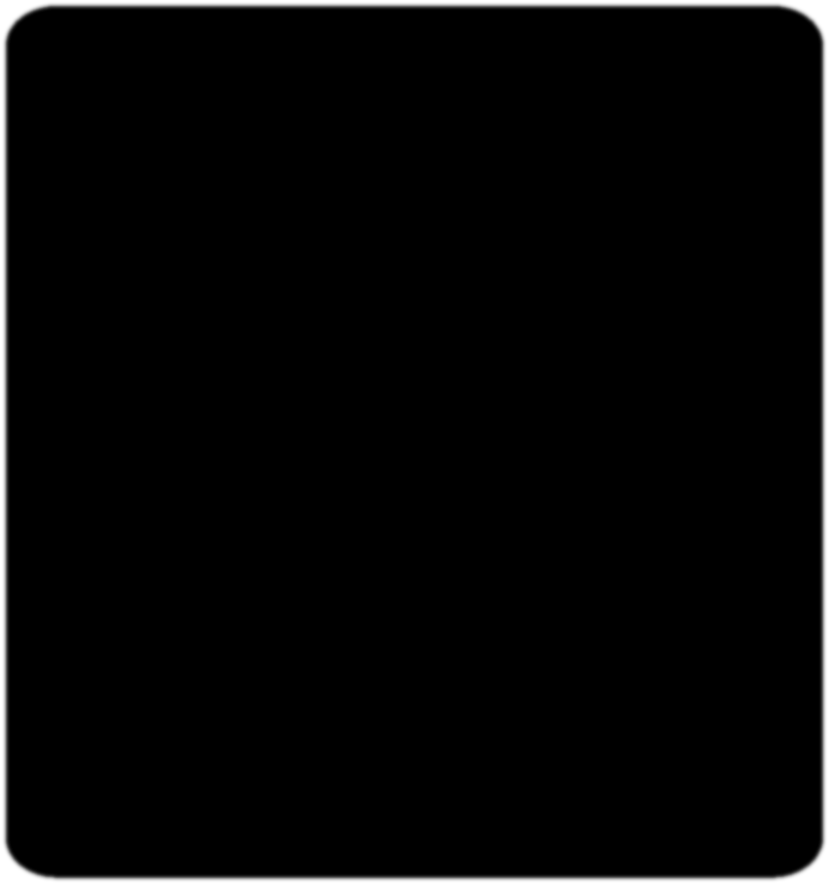 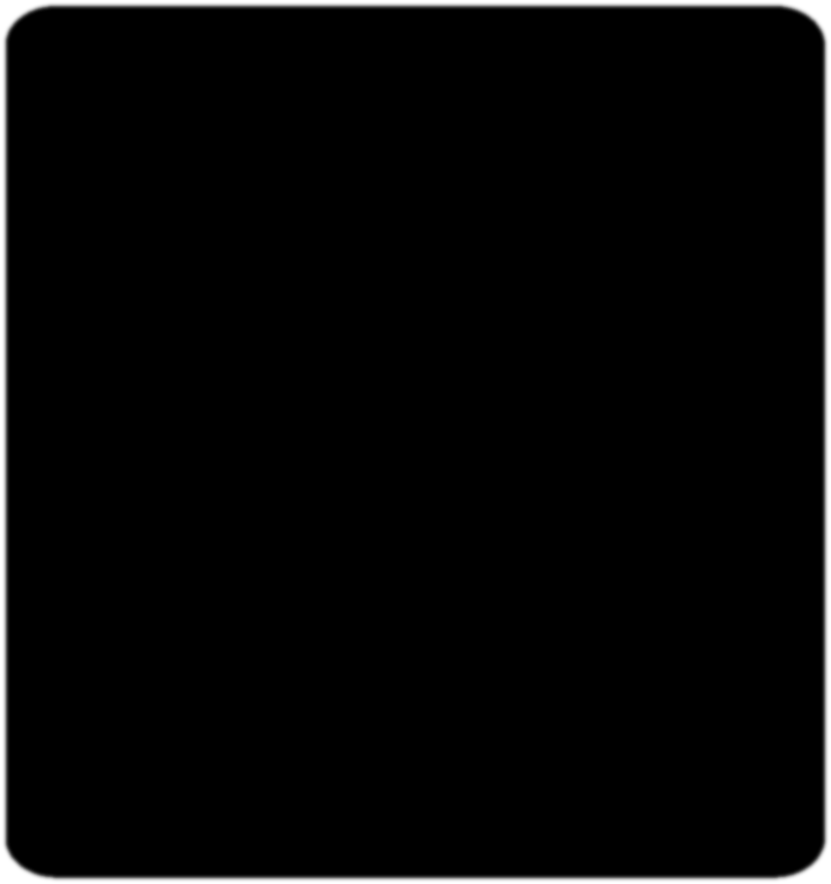 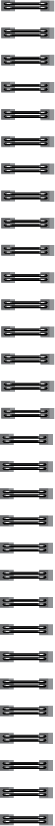 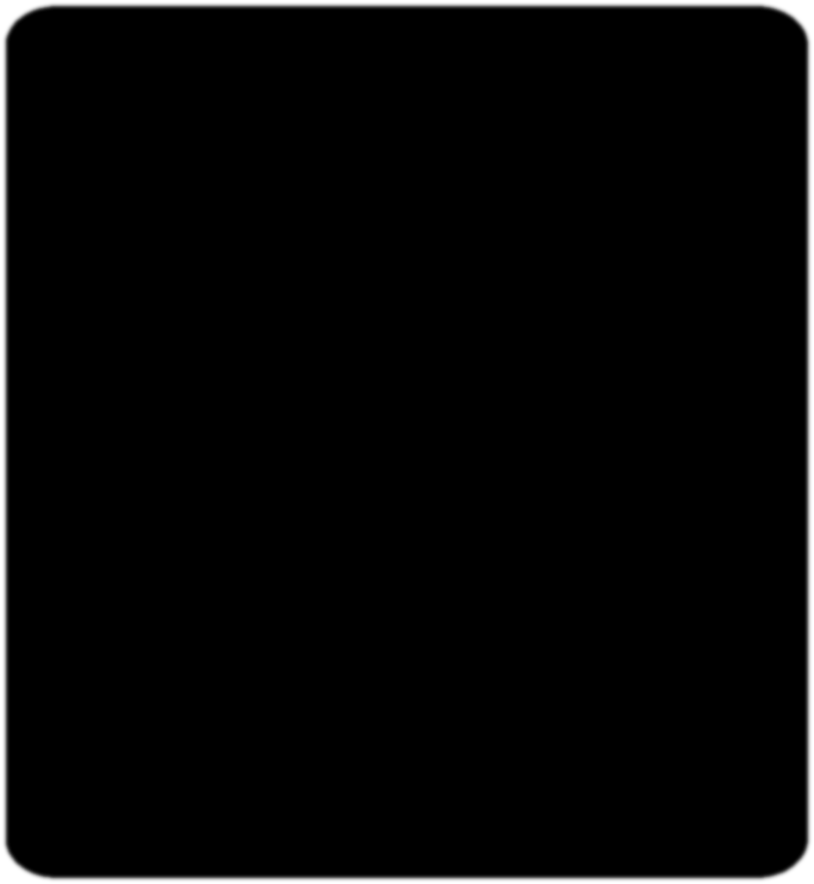 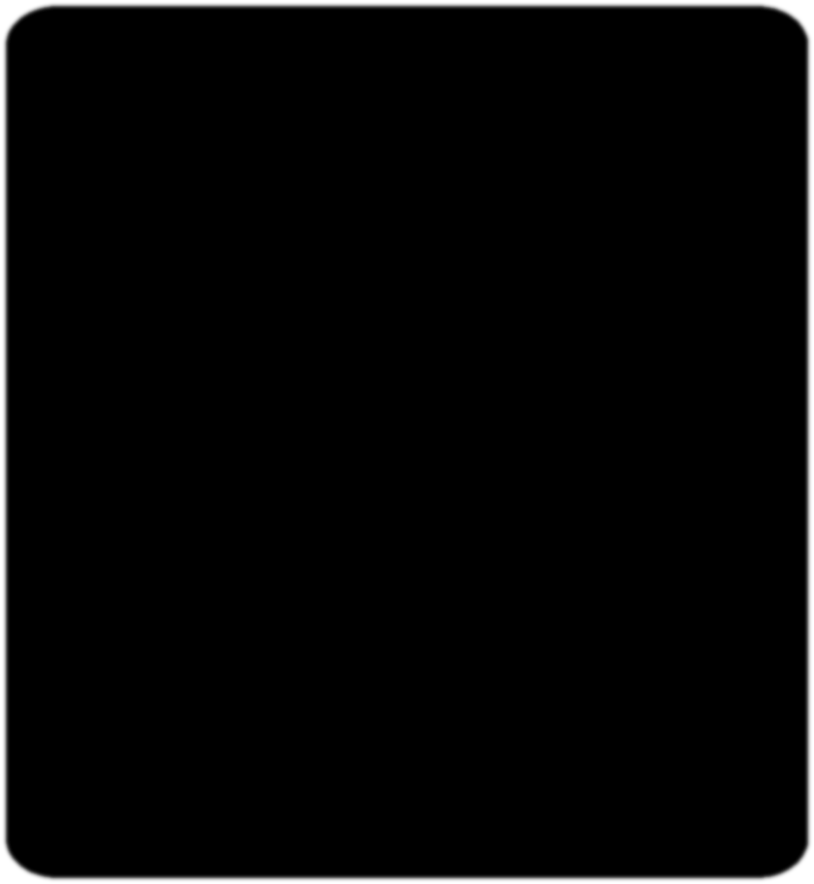 مفاهيم
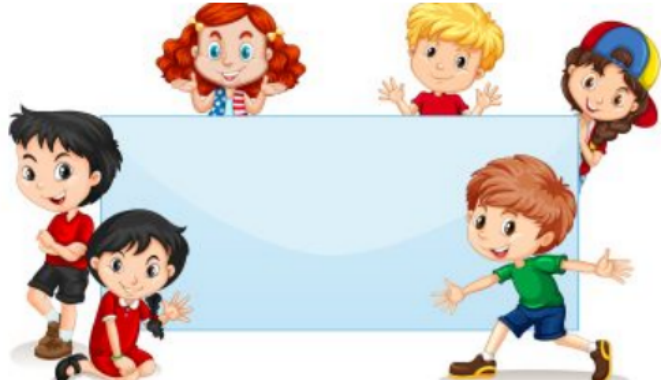 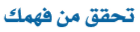 التمهيد
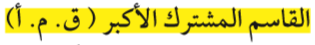 أمثلة
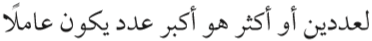 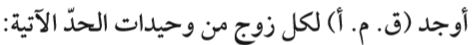 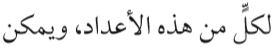 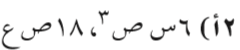 مفاهيم1
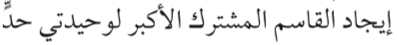 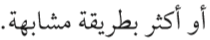 مفاهيم2
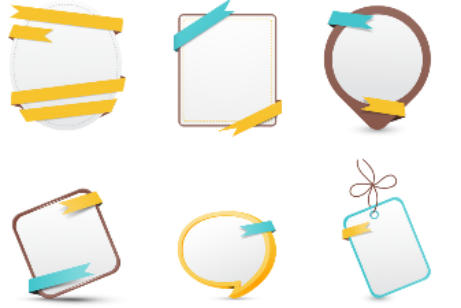 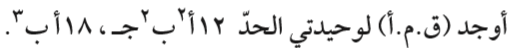 مثال
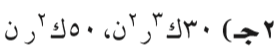 الواجب
5
6
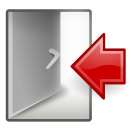 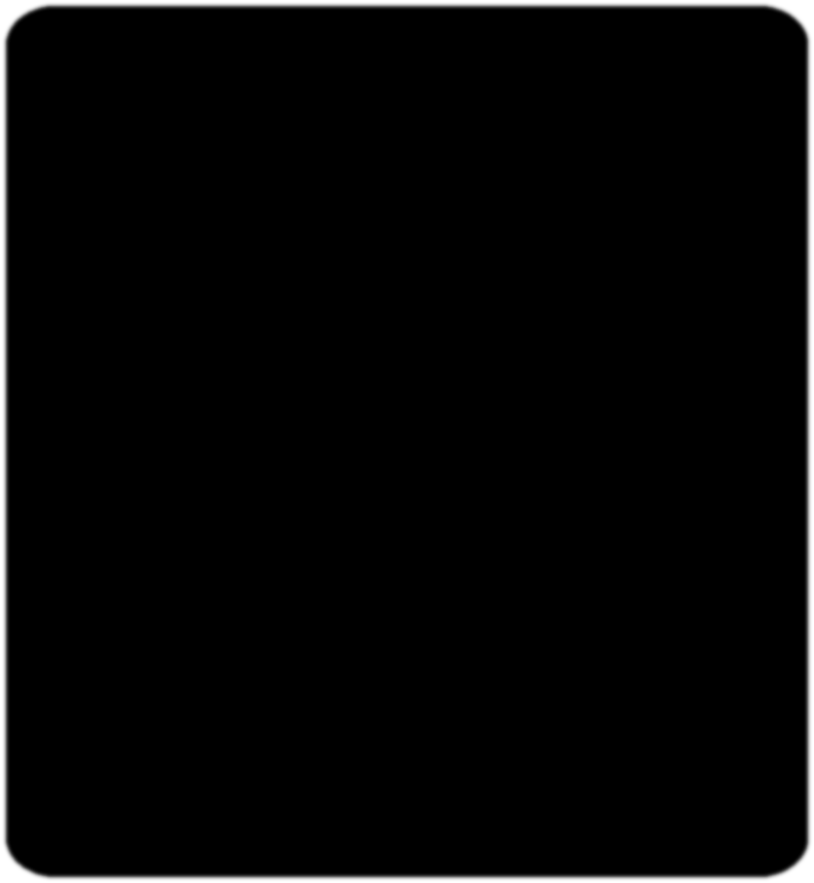 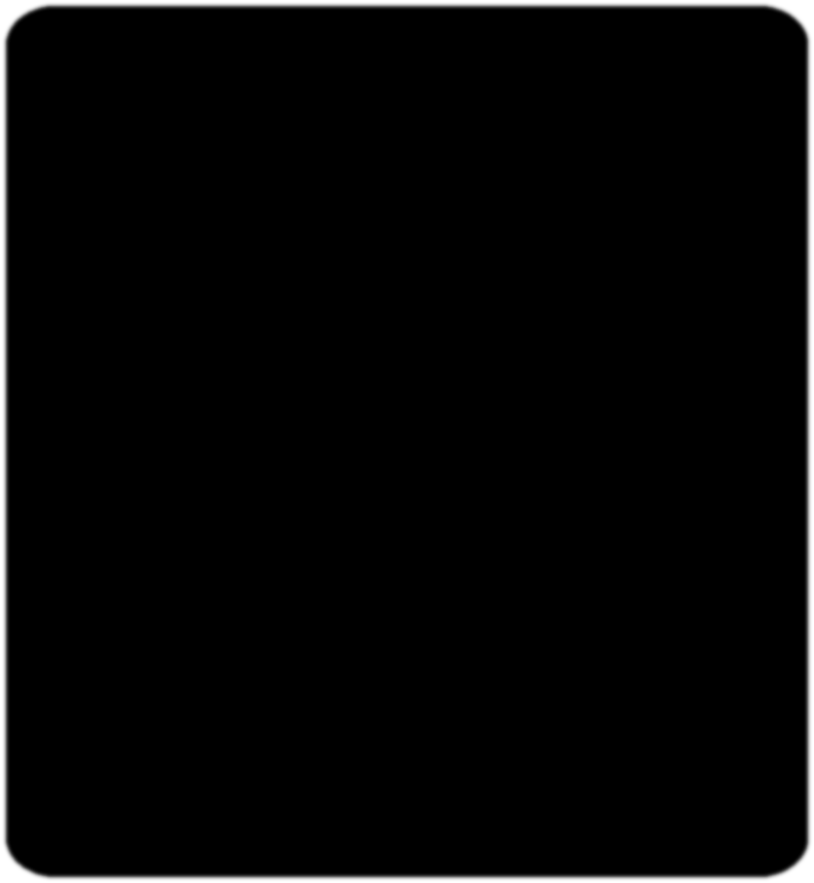 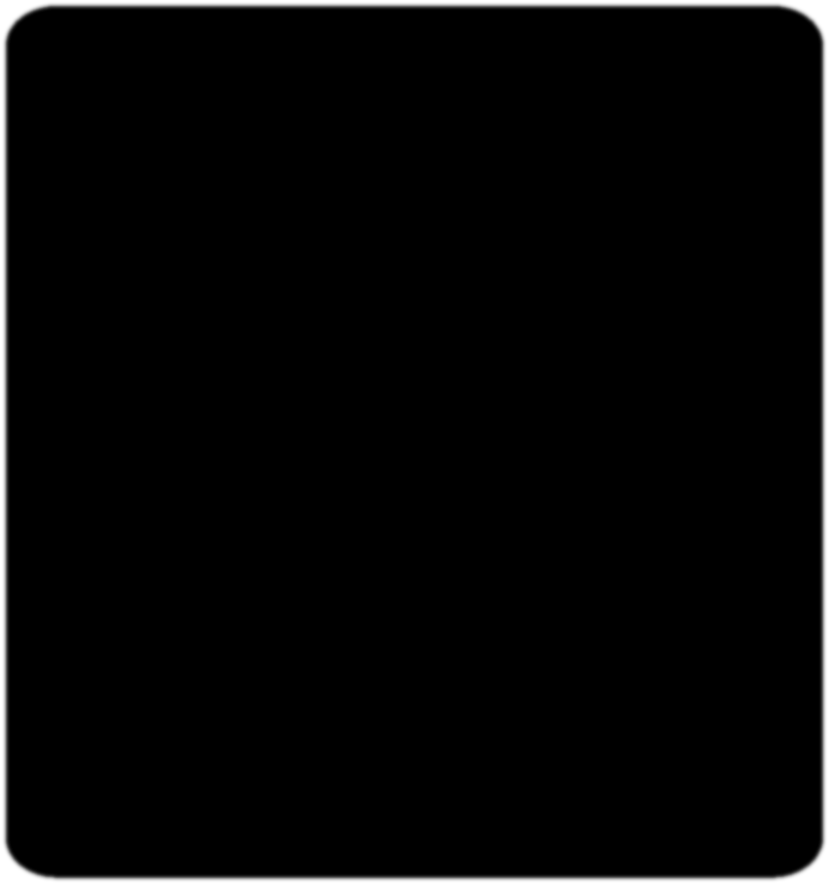 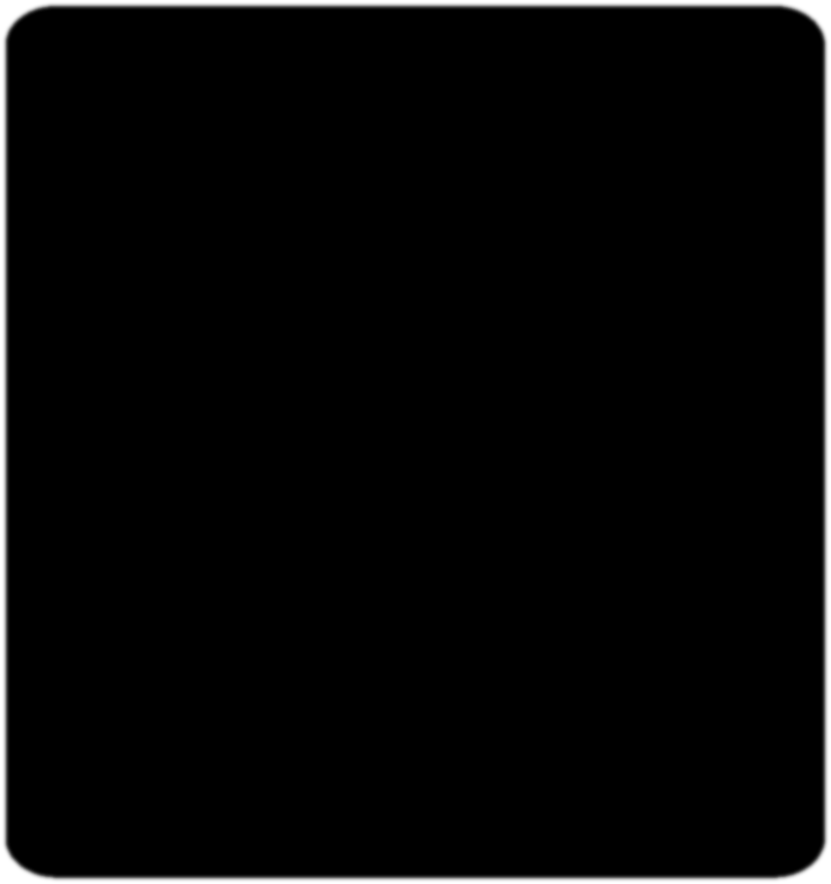 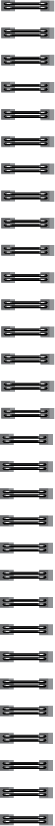 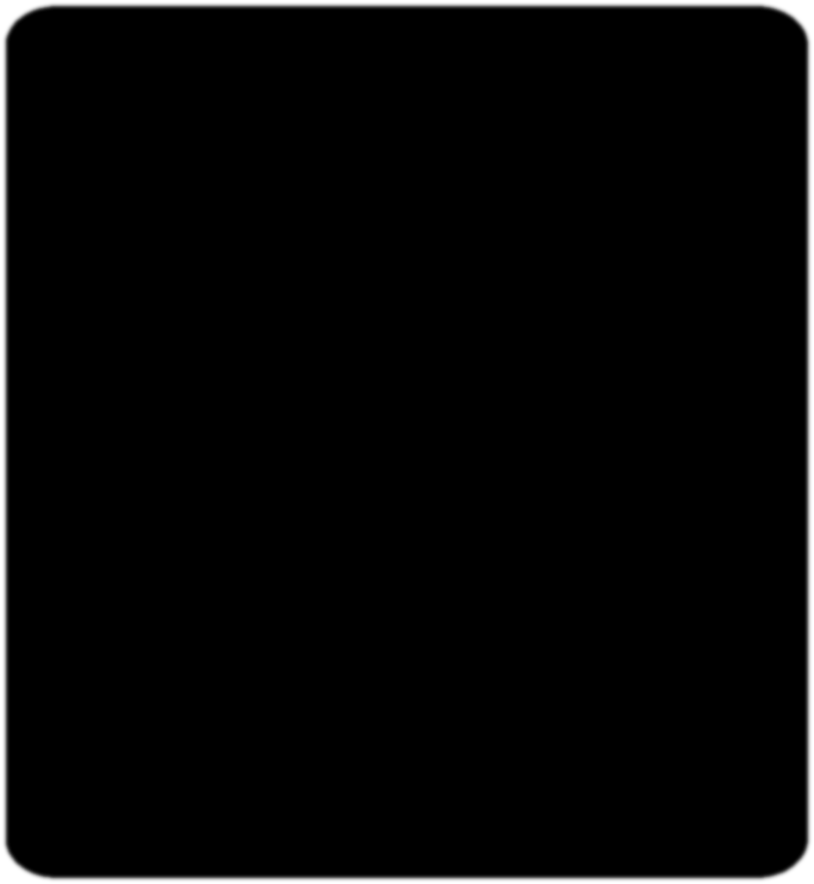 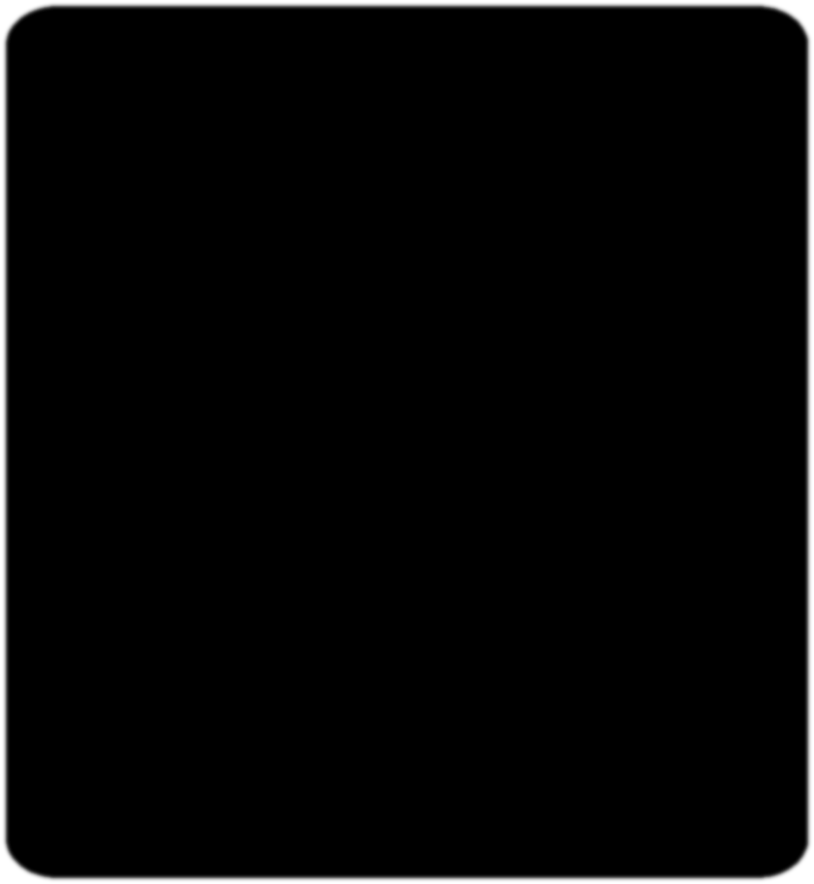 مفاهيم
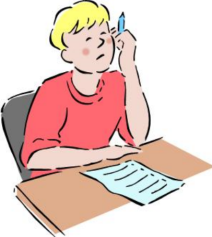 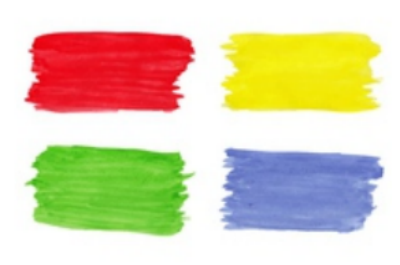 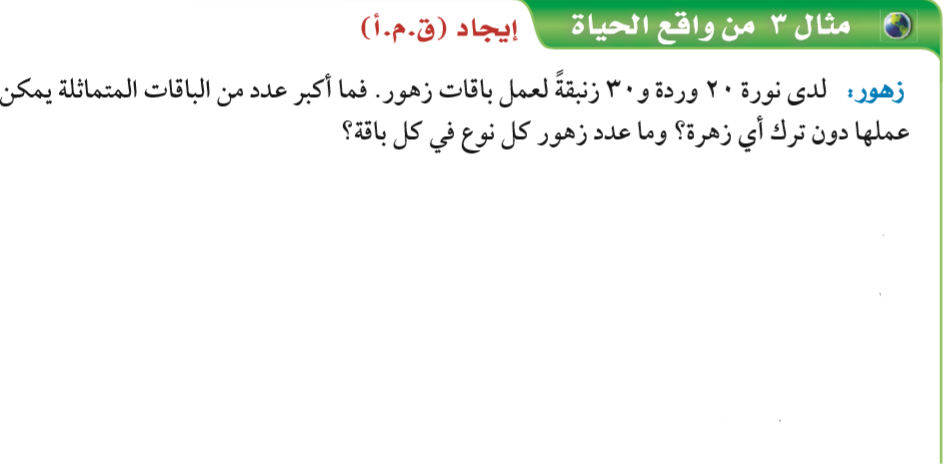 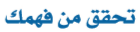 التمهيد
أمثلة
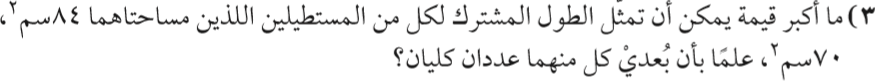 مفاهيم1
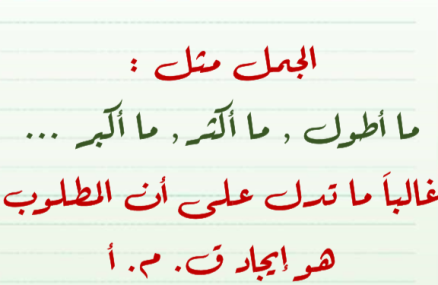 مفاهيم2
الواجب
7
8
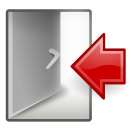 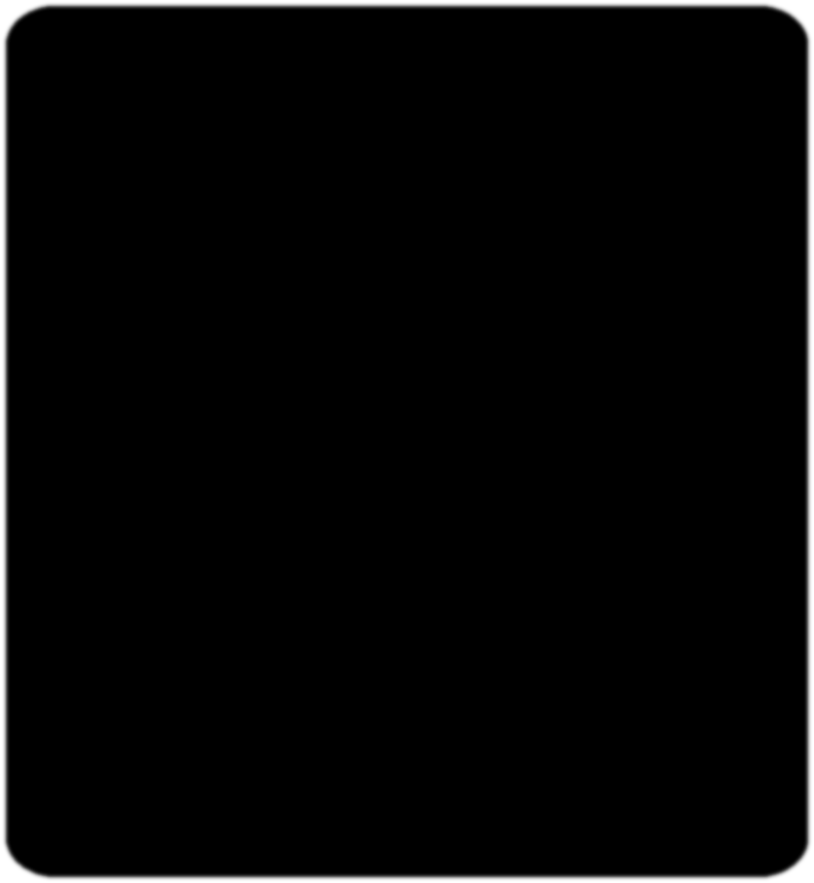 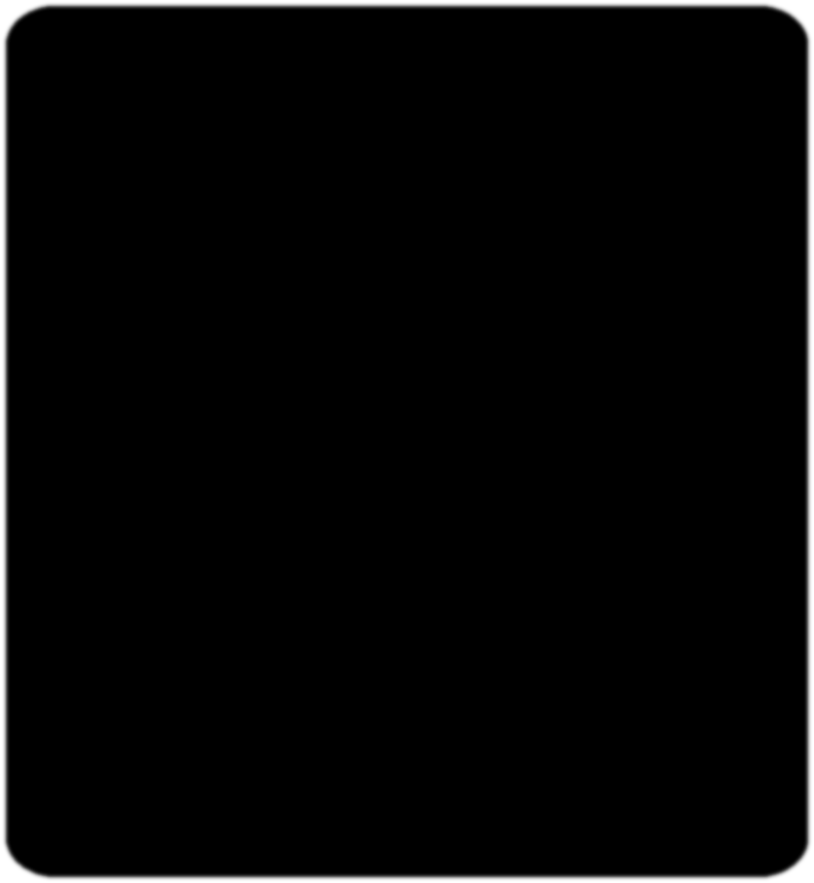 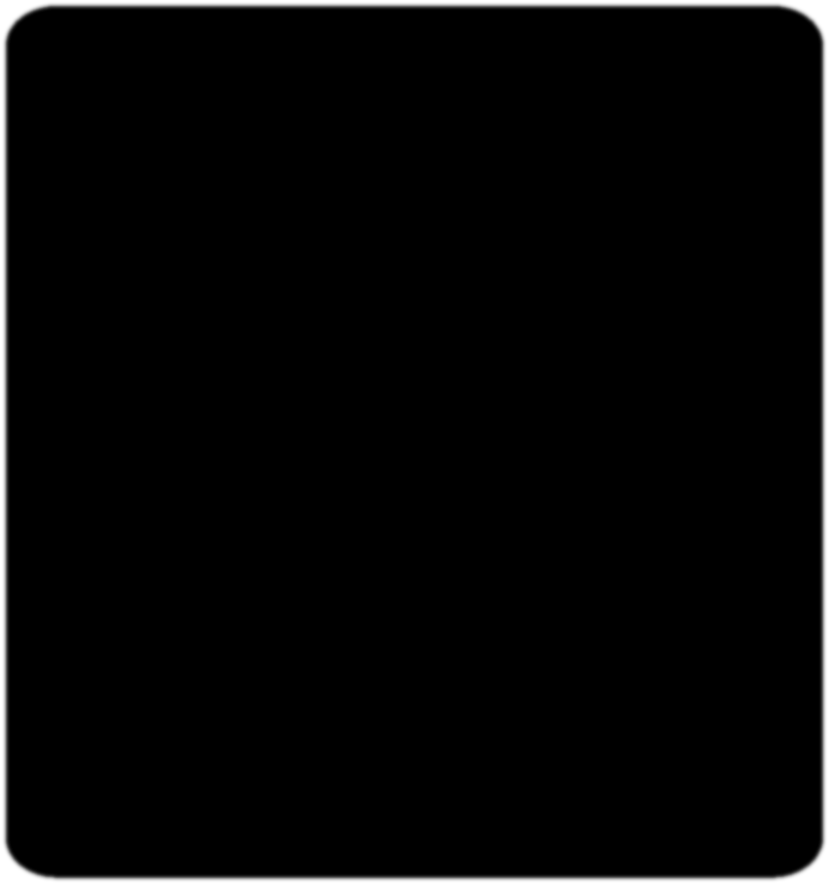 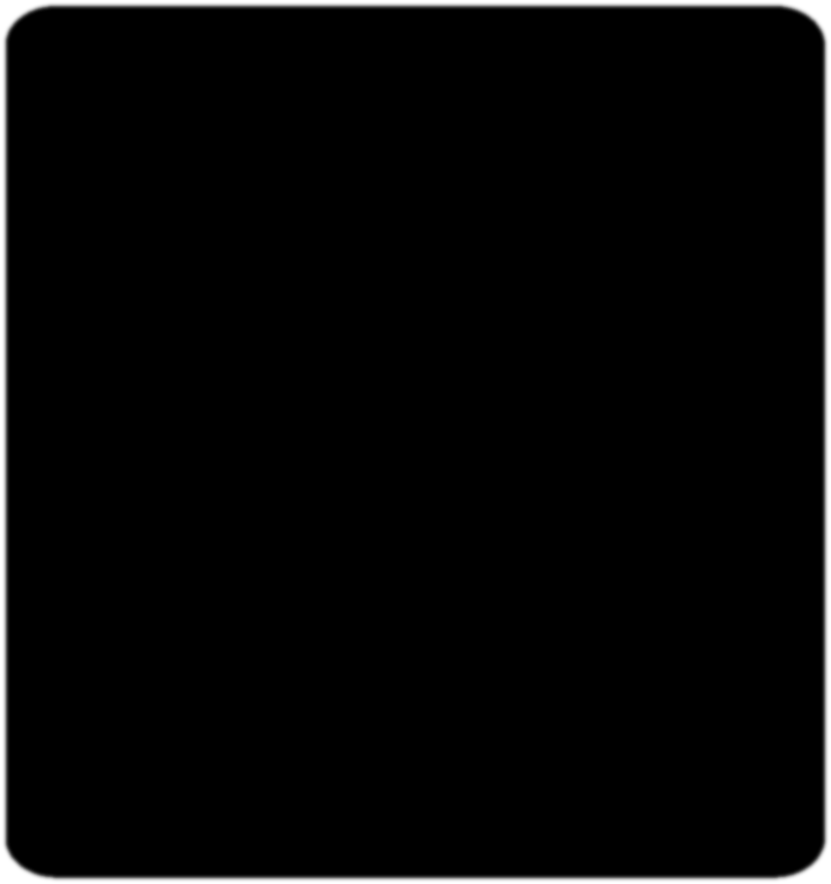 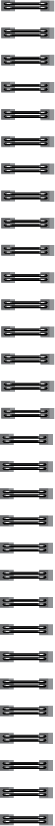 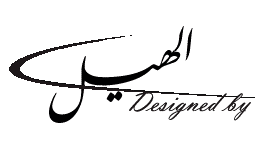 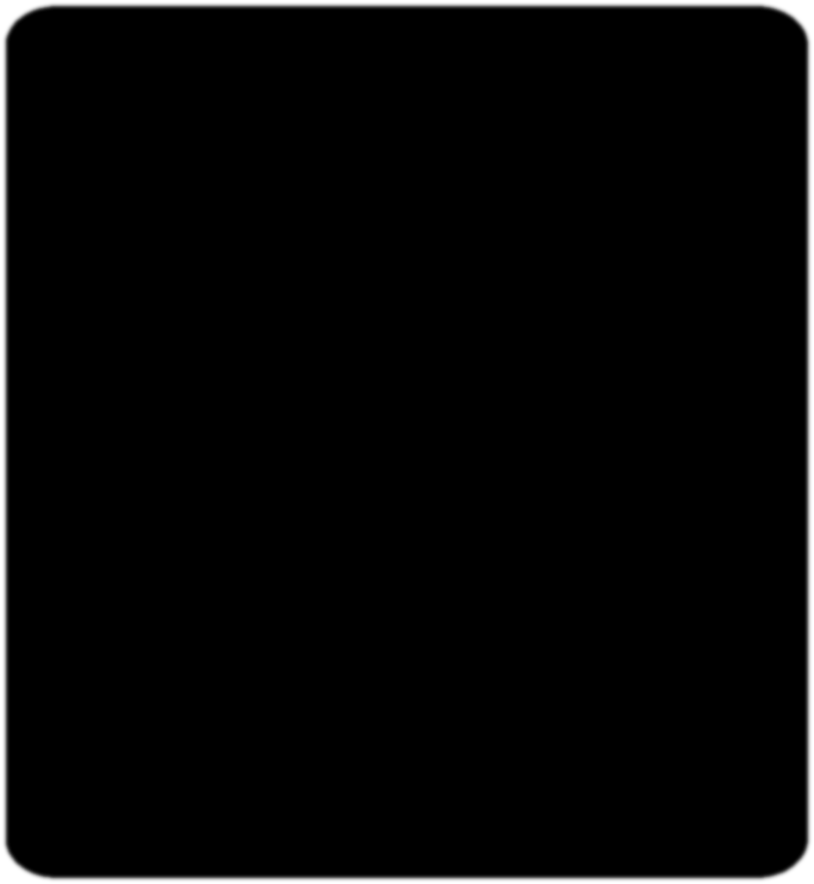 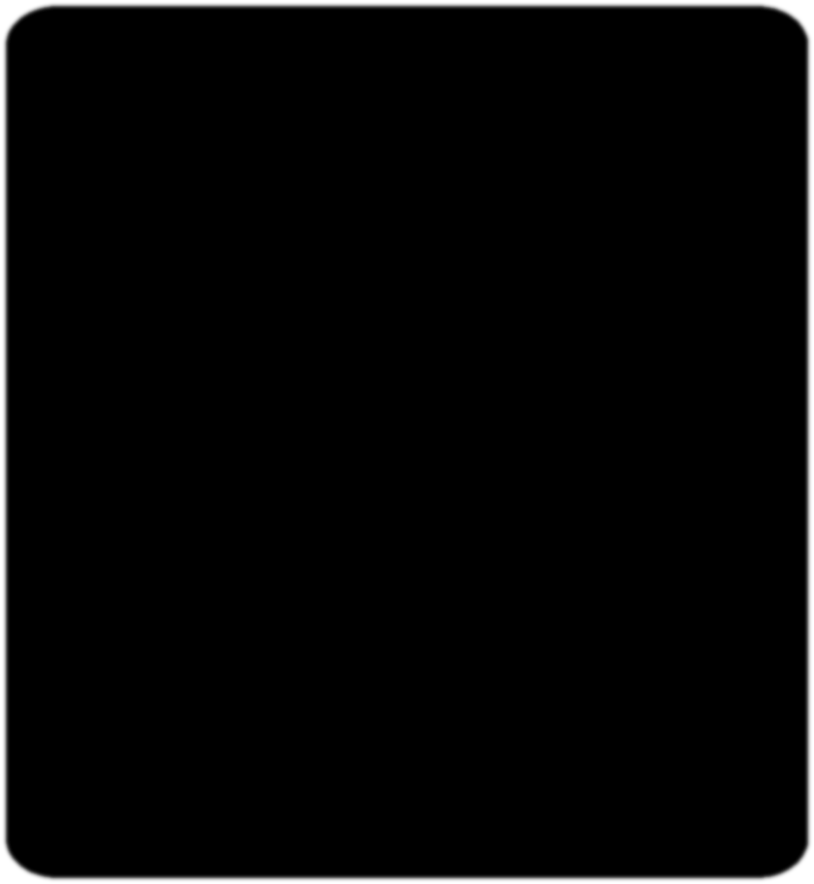 الواجب
التمهيد
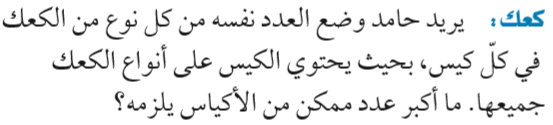 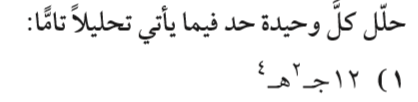 أمثلة
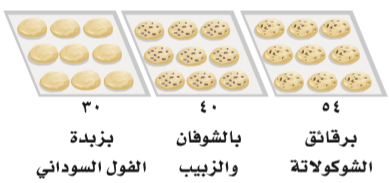 مفاهيم 1
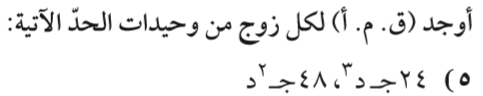 مفاهيم2
الواجب
11
12
التمهيد
أمثلة
تحليل وحيدات الحد
أ     أمثلة
مفاهيم
الواجب
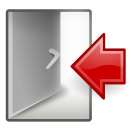 التمهيد
المفردات
تم بحمد الله
أمثلة
مفاهيم
الواجب